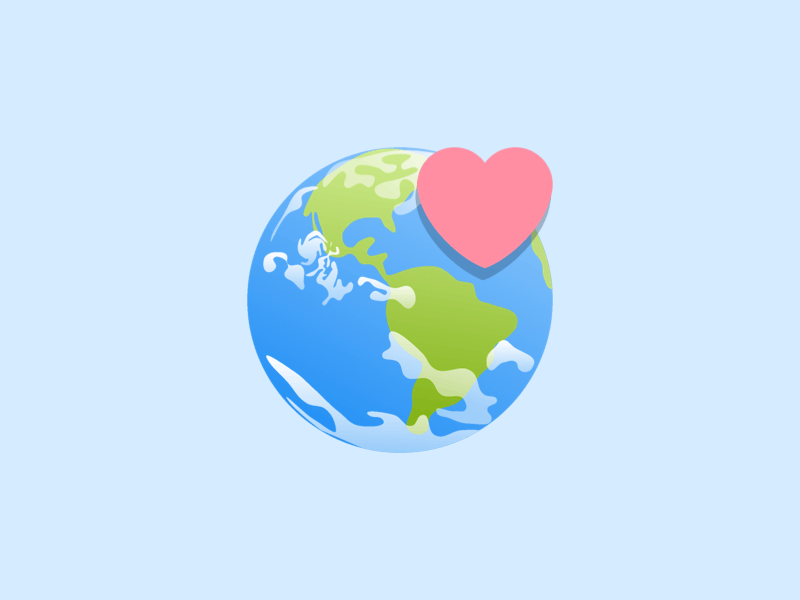 Chào mừng thầy cô và các em đến với tiết học Địa lí
Địa lí hay - Học mê say
NHÌN HÌNH ĐOÁN QUỐC GIA
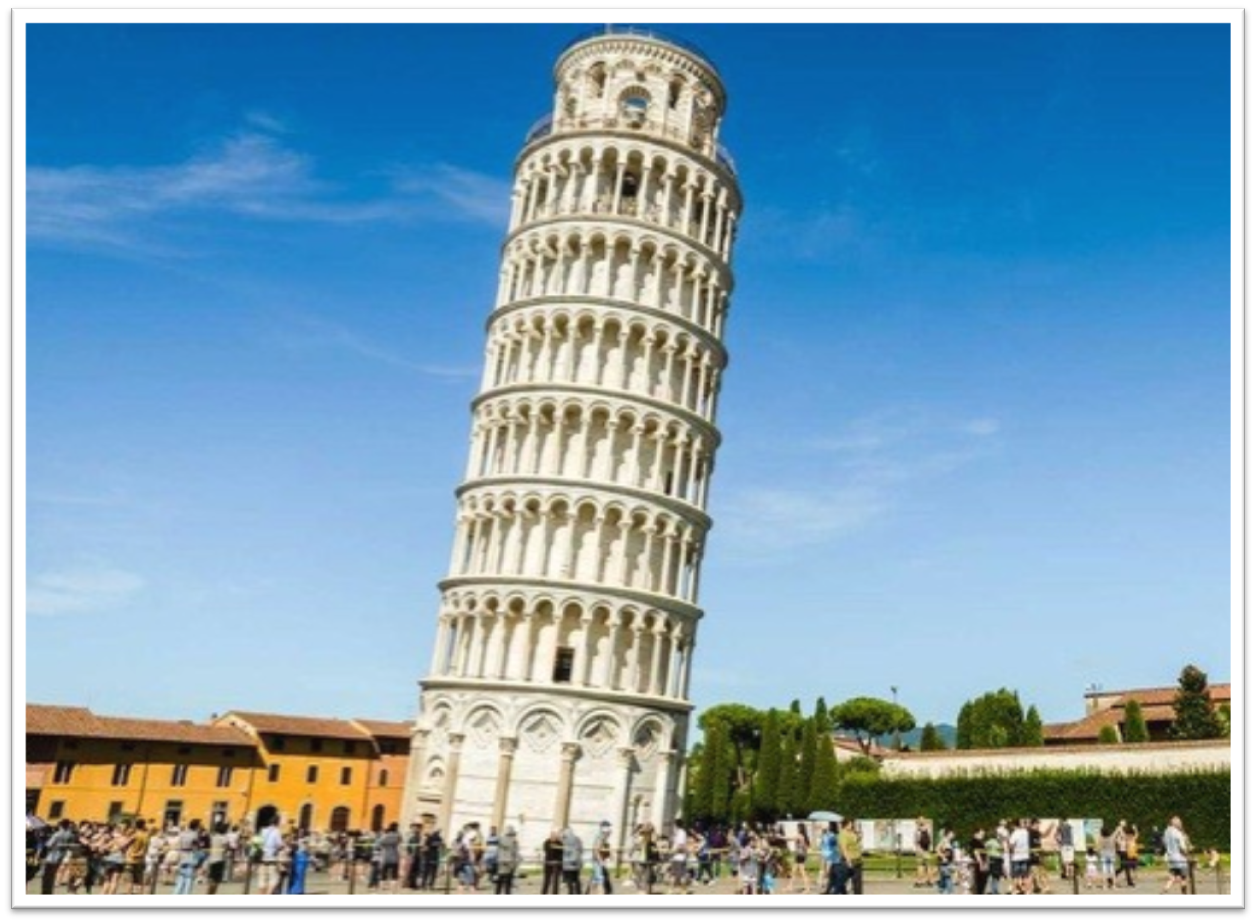 I-ta-li-a
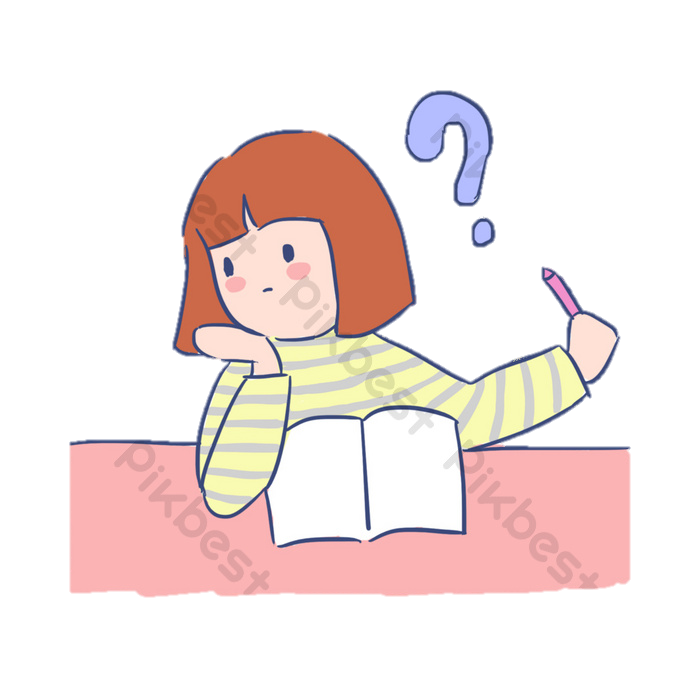 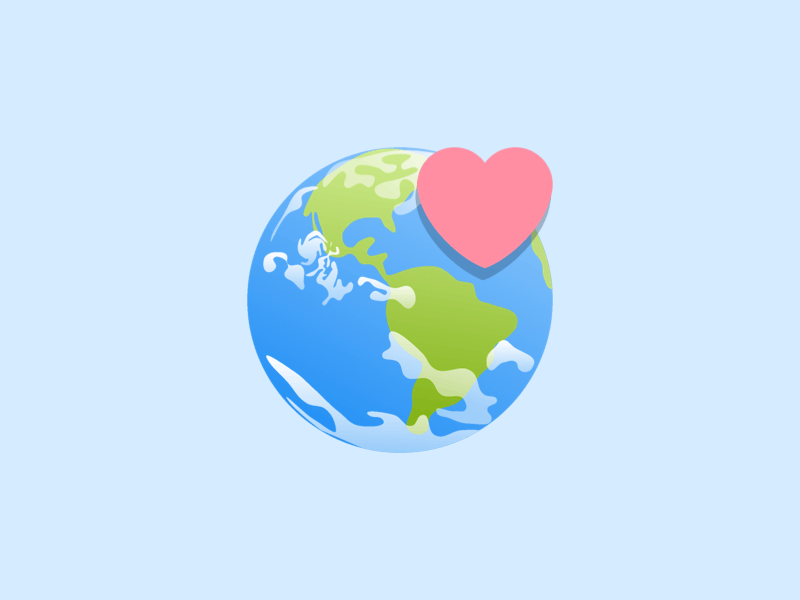 NHÌN HÌNH ĐOÁN QUỐC GIA
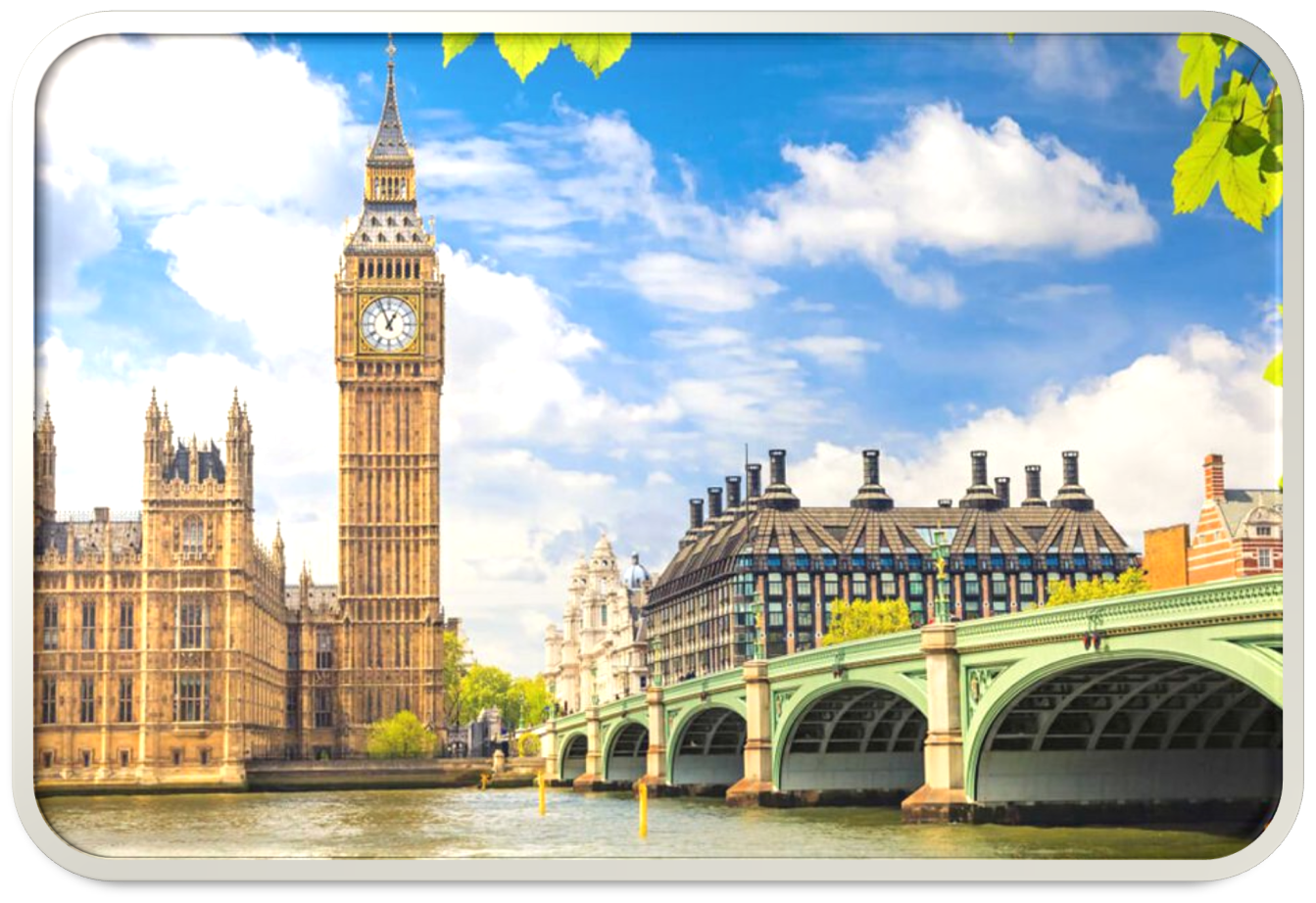 Anh
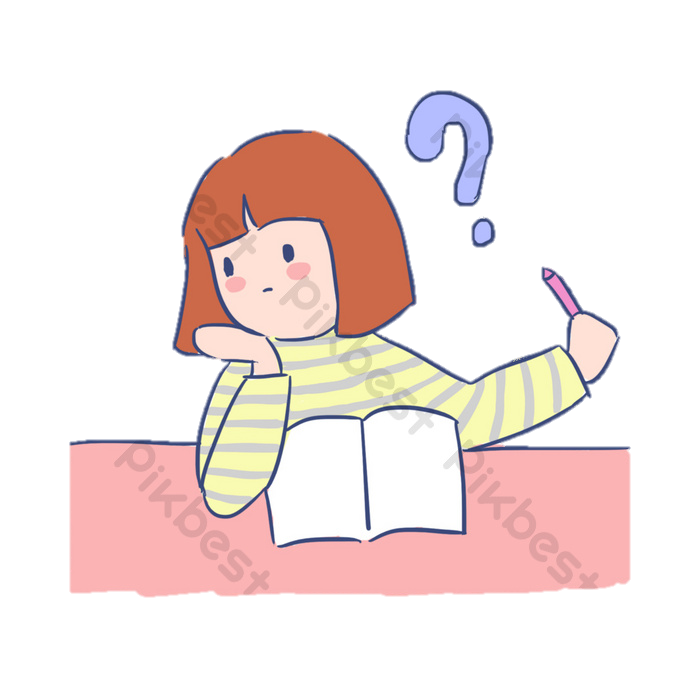 NHÌN HÌNH ĐOÁN QUỐC GIA
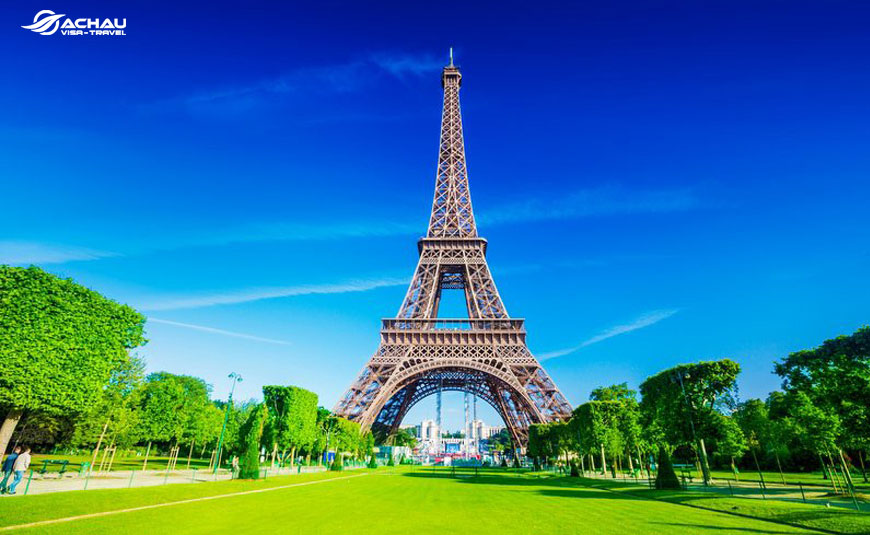 Pháp
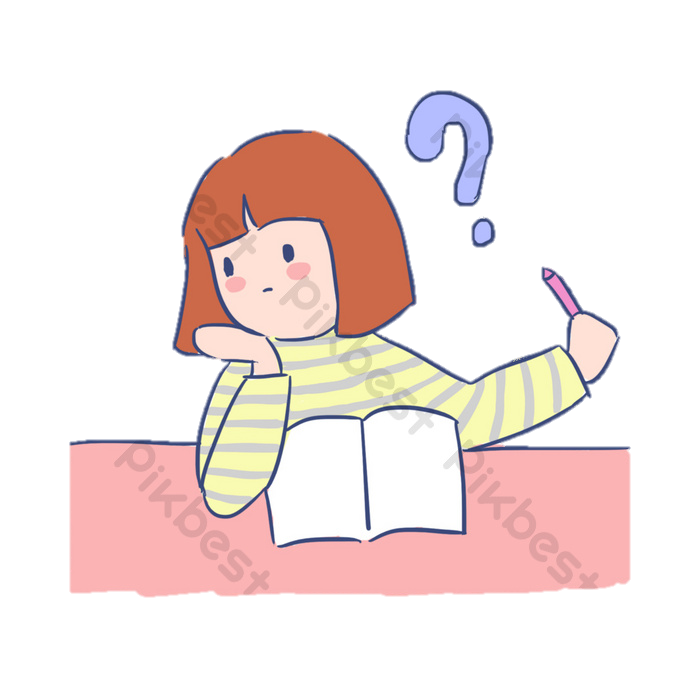 NHÌN HÌNH ĐOÁN QUỐC GIA
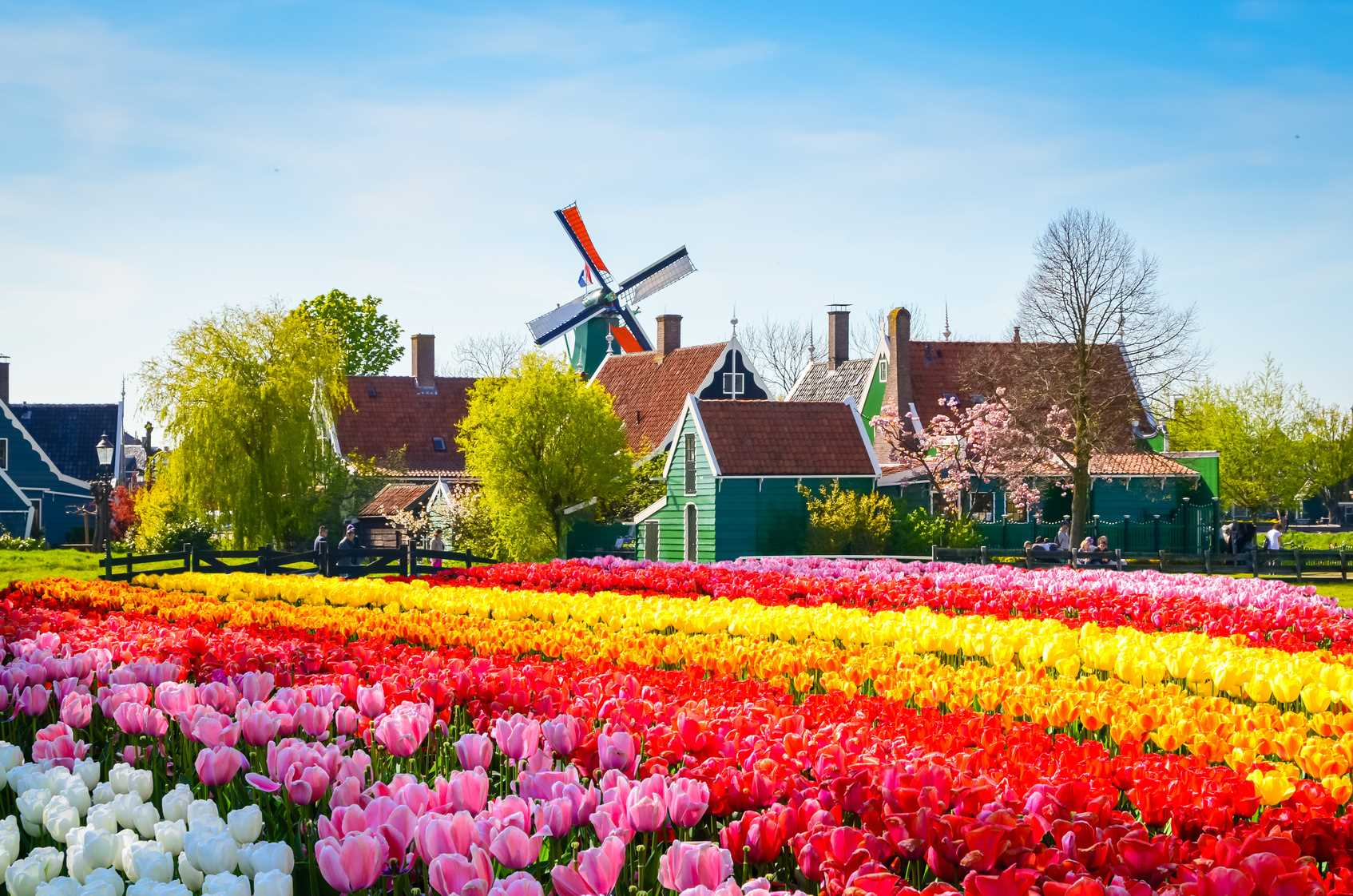 Hà Lan
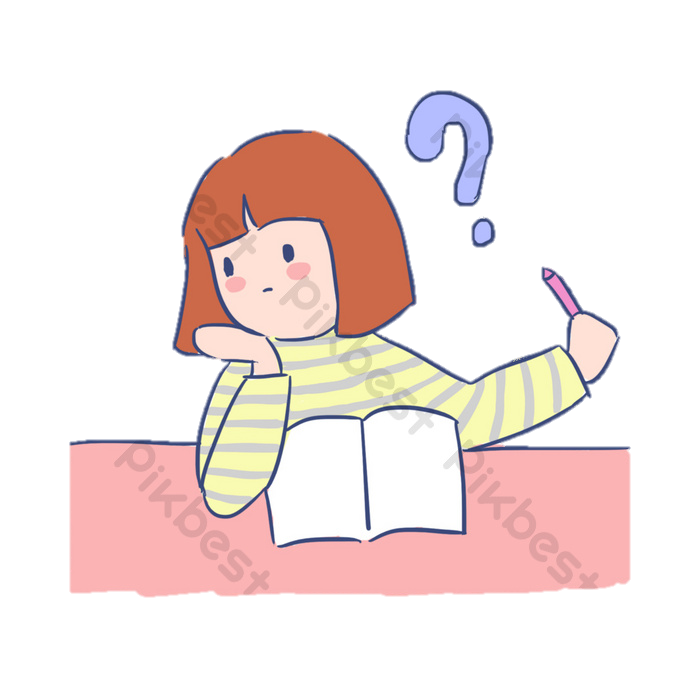